2018 African American High School Conference
Pasadena City College
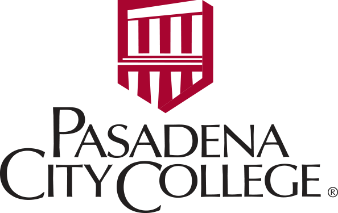 LETS PICK A DATE
MARCH 29, 2019

APRIL 5, 2019

APRIL 12, 2019

APRIL 19, 2019
2018 PASADENA CITY COLLEGE AFRICAN AMERICAN HIGH SCHOOL CONFERENCE
Schedule
Open
Keynote
Workshop Presenters
Lunch, Wrap-Up
Sponsors
Iconography/ Signage
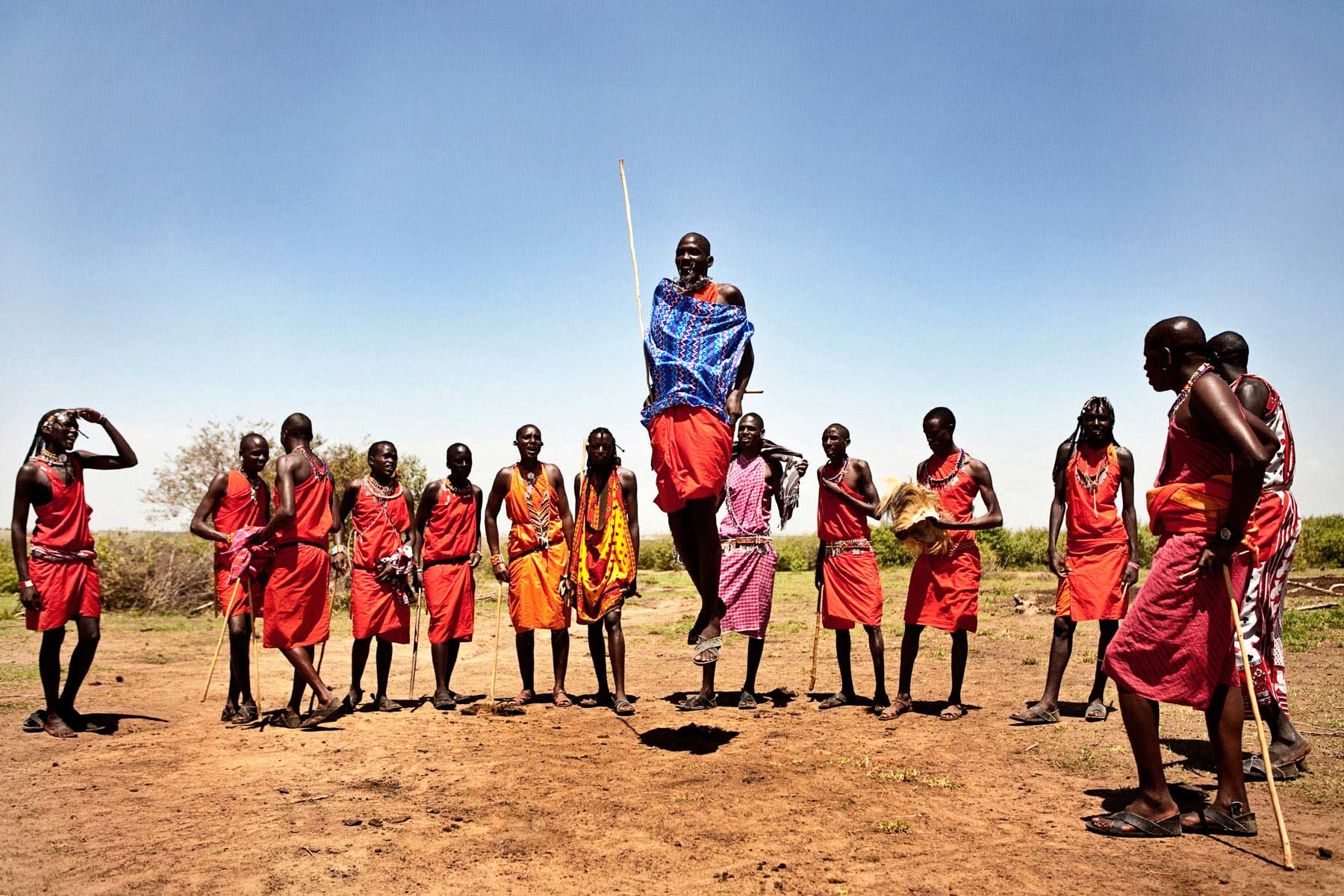 SCHEDULE AT A GLANCE
7:30am-8:00am-    Bus pick up from school sites and drop off at PCC

8:00am-8:30am-    Registration and Continental Breakfast

8:30am-8:45am-    Conference Open (Poem)  (Drummers??), Lift Every Voice Welcome, Conference Overview

8:45am-9:05am-    Intro Keynote, Keynote

9:15am-10:00am-  Breakout Session One (Men/Women)

10:10am-11:00am-Concurrent Workshops, Counselor sessions

11:10am-12:00pm-Concurrent Workshops, Counselor sessions

12:00pm-1:30pm-  Lunch, Raffle,
KEYNOTE SPEAKERS
1
2
3
4
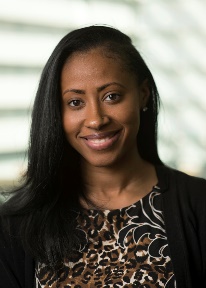 Jamira Burley
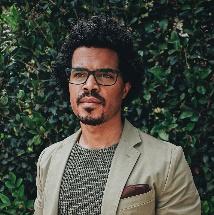 Charles Davis III
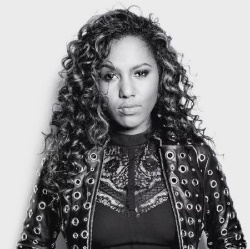 Mir Harris
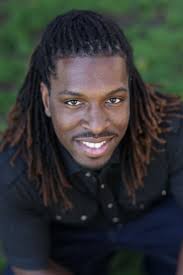 Charles Dorsey
WORKSHOPS
Arts and Entertainment- Panel on Careers, Content Creation, Building your own brand
Trio Programs/ College Going Culture- College planning, Talking through college support programs available at PCC, TRIO 
Women and Men sessions- Panel, Speaker, Games???
Know Your Rights- PPD, BLM??, ACLU
Financial Literacy- Financial Literacy , Cashflow
Counselor Workshops-????
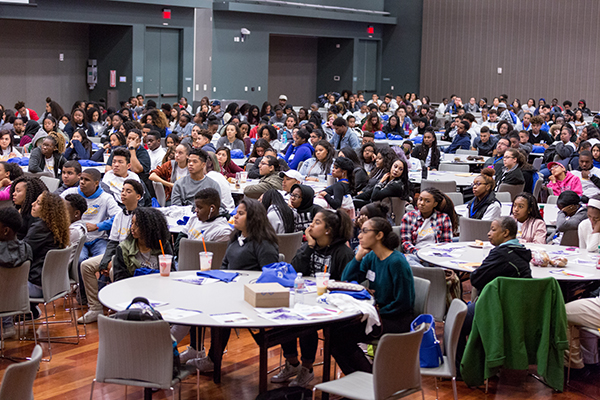 Lunch Warp-up
1
2
3
Lunch serving as conference wrap up and evaluation
Students must submit evaluation to get lunch
Stepshow???, Wyann, DJ, Giveaways
Dismissal, Transport, Debrief
Hint: WHAT IS MISSING?
Budget
Keynote-                   3000-5000

Workshops                1000-2000

Step Show                  1000

DJ                                500

T-shirts                        ?????  

Bags                             ?????

Supplies                       ????

Food                            ?????

Advertisement             ?????
SPONSORS
1
2
3
Primary funding sources include.
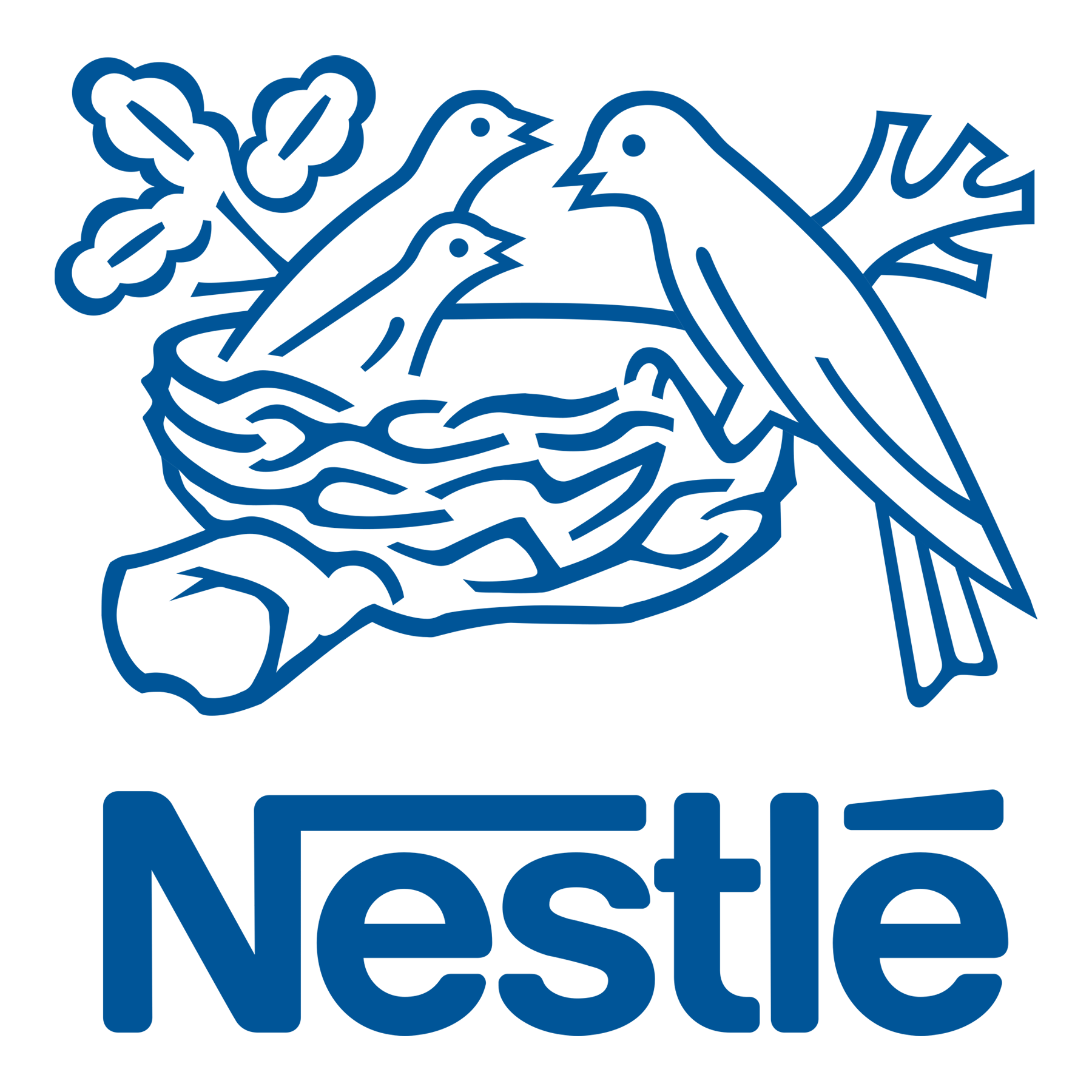 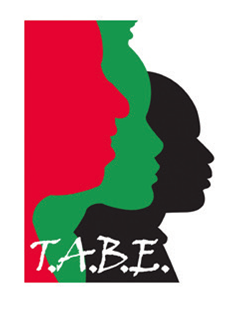 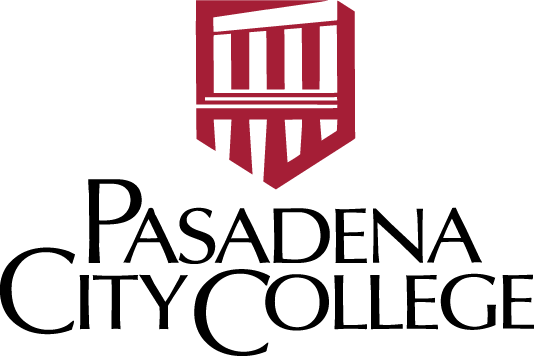 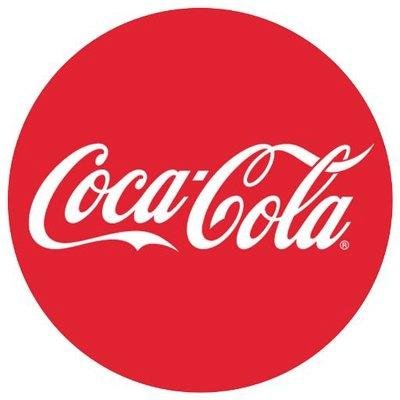 Associated Student Funds
Internal Partners
Outside Partnerships
ICONAGRAPHY
Message
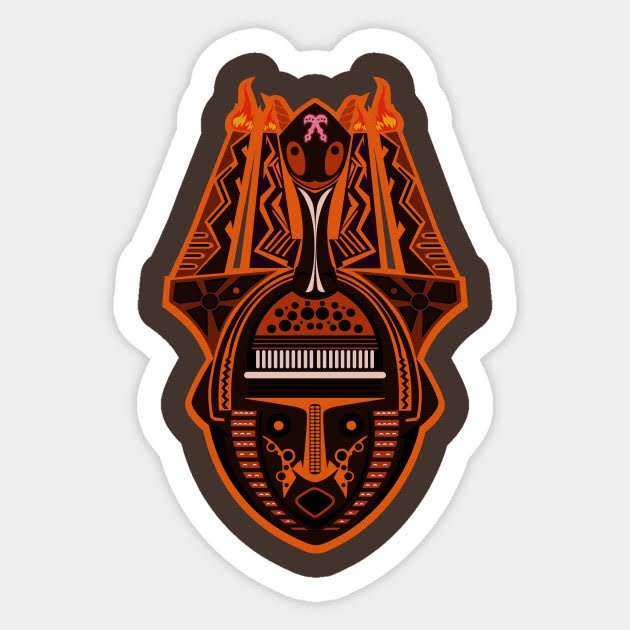 SELECT ME
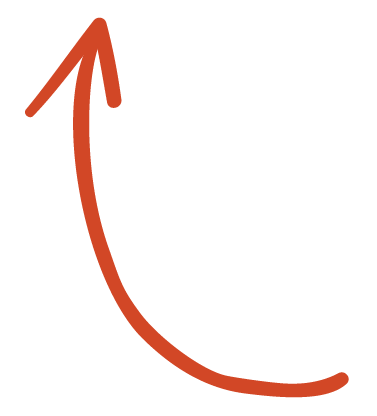 Pasadena City College welcomes high school students from Pasadena, Monrovia, and Arcadia to campus for the 28th annual African-American High School Conference. The event will take place at the PCC Community Education Center. The academic conference is free to local African-American high school students and will feature workshops about higher education, career exploration, personal development, and cultural enrichment. The conference will also include a number of presentations by PCC faculty, staff, and students, as well as community leaders. The mission of the PCC African-American High School Conference is to promote positive development in African-American youth and to empower high school students to appreciate the value of higher education
LOGO
TSHIRTS
GIVEAWAYS 
?????